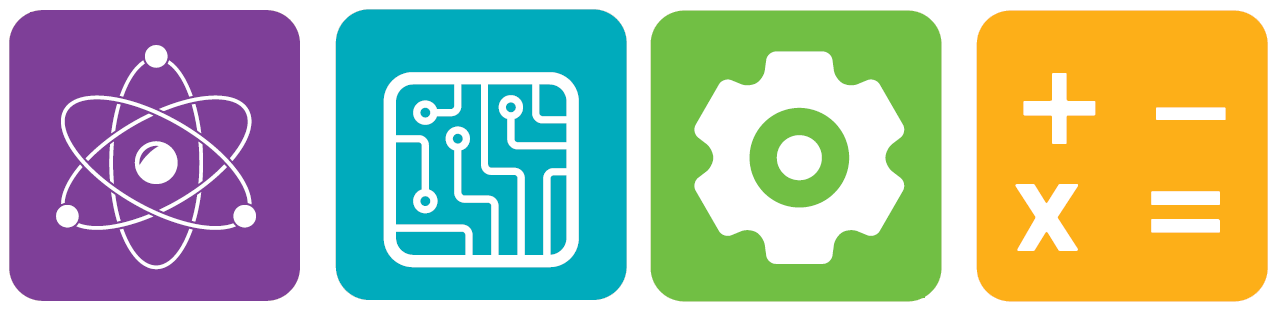 Пошук в Інтернеті
Чи все знає Google? Чи все можна знайти в Інтернеті?
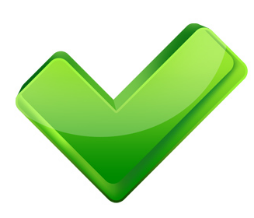 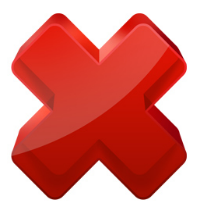 Вірю – не вірю
Наведені факти потрібно спочатку оцінити в обговоренні, а тоді – пошукати інформацію для підтвердження чи спростування фактів 
В Україні чумаки їздили по сіль до Криму
Дніпро впадає у Каспійське море
П’єсу «Лісова пісня» написав Тарас Шевченко
Вся інформація, розміщена в Інтернеті – правдива.
«Щедрик» – різдвяна українська пісня, що здобула всесвітню популярність в обробці Миколи Леонтовича 1916 року
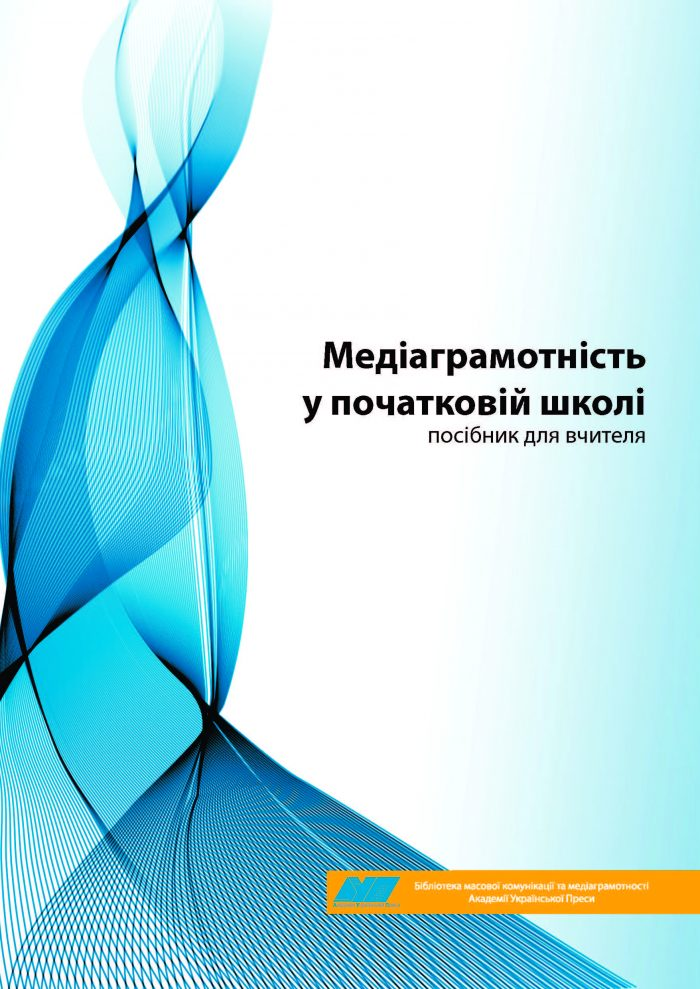 Медіаграмотність у початковій школі: посібник для вчителя / Волошенюк О. В, Ганик О. В., Голощапова В. В, Дегтярьова Г.А, Іванова І. Б., Кожанова А. Ю., Пиза Г. Ю., Шкребець О. О, Янкович О. І. / За редакцією Волошенюк О. В., Іванова В. Ф. – Київ : ЦВП, АУП, 2018 — 234 с.
Рядок пошуку
Рядок пошуку
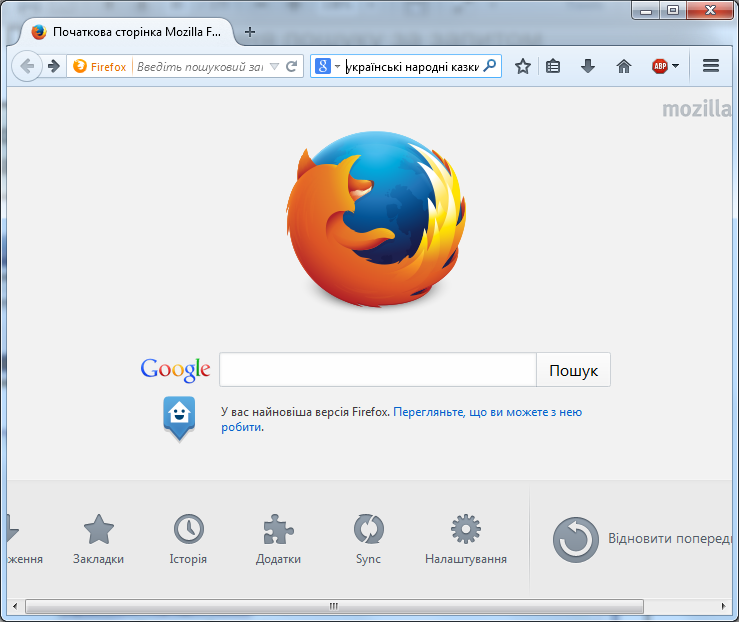 Результат пошуку
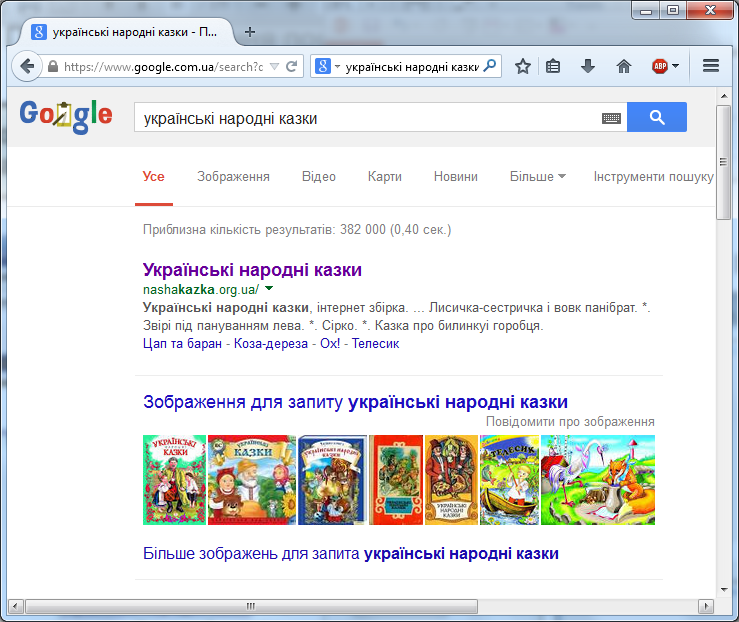 Гіперпосилання
Ключові слова
аплікація з листя
як зробити аплікацію з листя
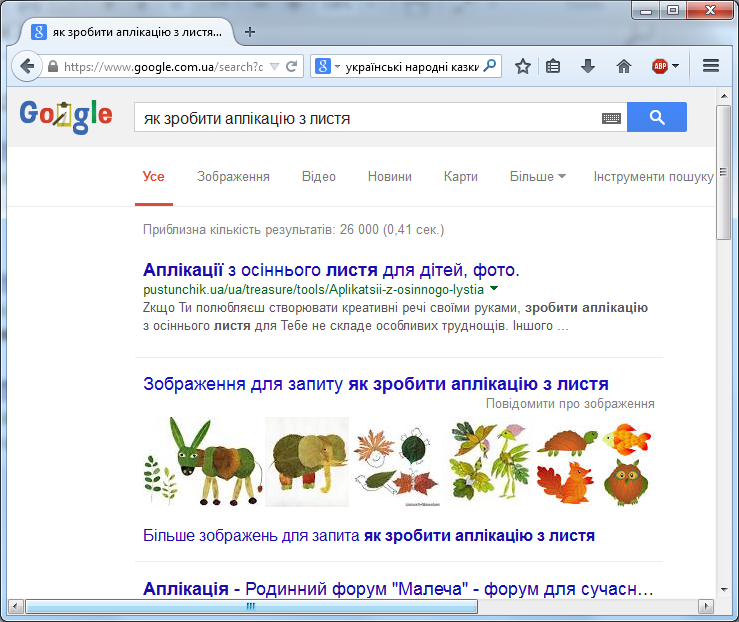 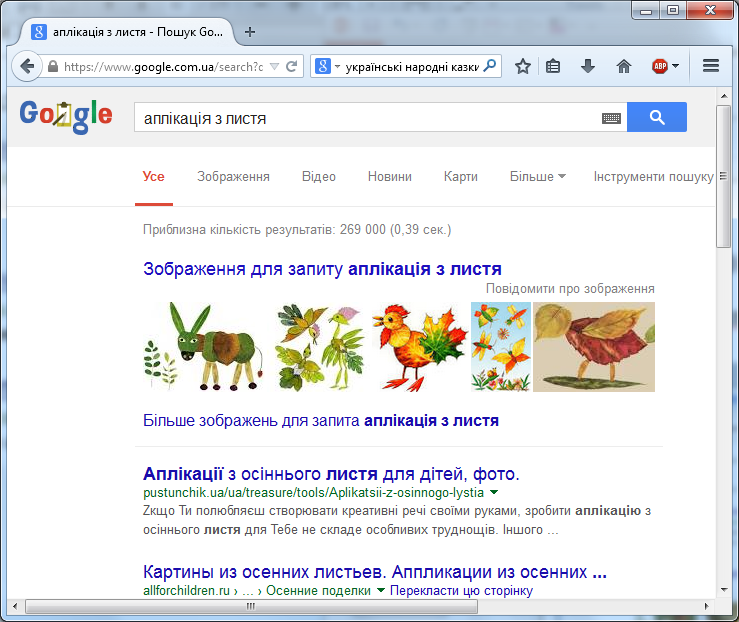 Секрети пошуку
Синоніми 
«незвичайне про тварин» можна замінити на  «цікаве про тварин»
Лапки
точна фраза
Пошук зображень
посилання Зображення у вікні пошуку
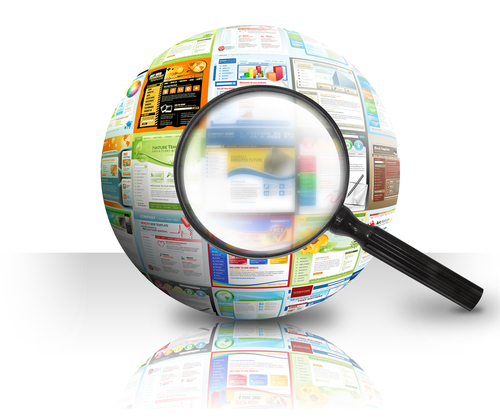 Алгоритм пошуку в мережі Інтернет
Збережи знайдене
Добери характерні слова або фрази
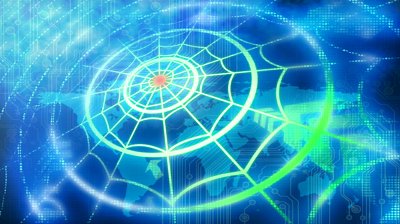 Проаналізуй знайдене
Пошук в Інтернеті
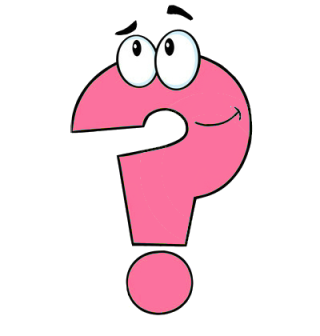 2 . Які є правила для складання запитів, вибору ключових слів?
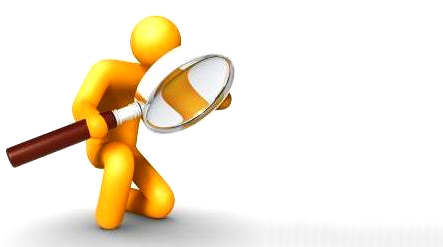 ключові слова
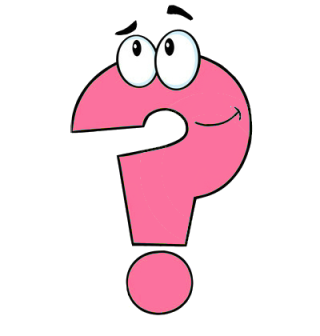 3 . Обери запити, які нададуть найбільш корисну інформацію про святкування Різдва в Україні:
а) Різдво в Україні
б) Святкування Різдва в Україні
в) Народні традиції на Різдво
г) «Різдво в Україні»
Прочитай розповідь та встав необхідні слова
Одного разу Данилко запитав Ганнусю:
- Як знайти необхідну ___________________ у мережі _____________?
- Для цього потрібно, запустивши програму _______________ , увести в рядок _____________________ ключові __________________ та натиснути клавішу _______________________

Слова-підказки: Enter, слова, браузер, пошук, інформація, Інтернет
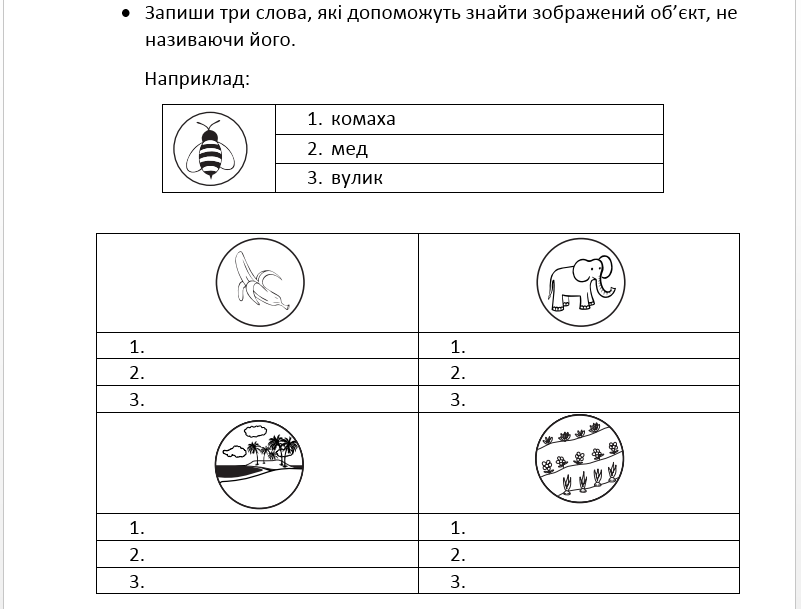 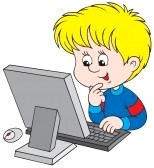 Працюємо за комп’ютером
Знайти в Інтернеті казку «Снігова королева»
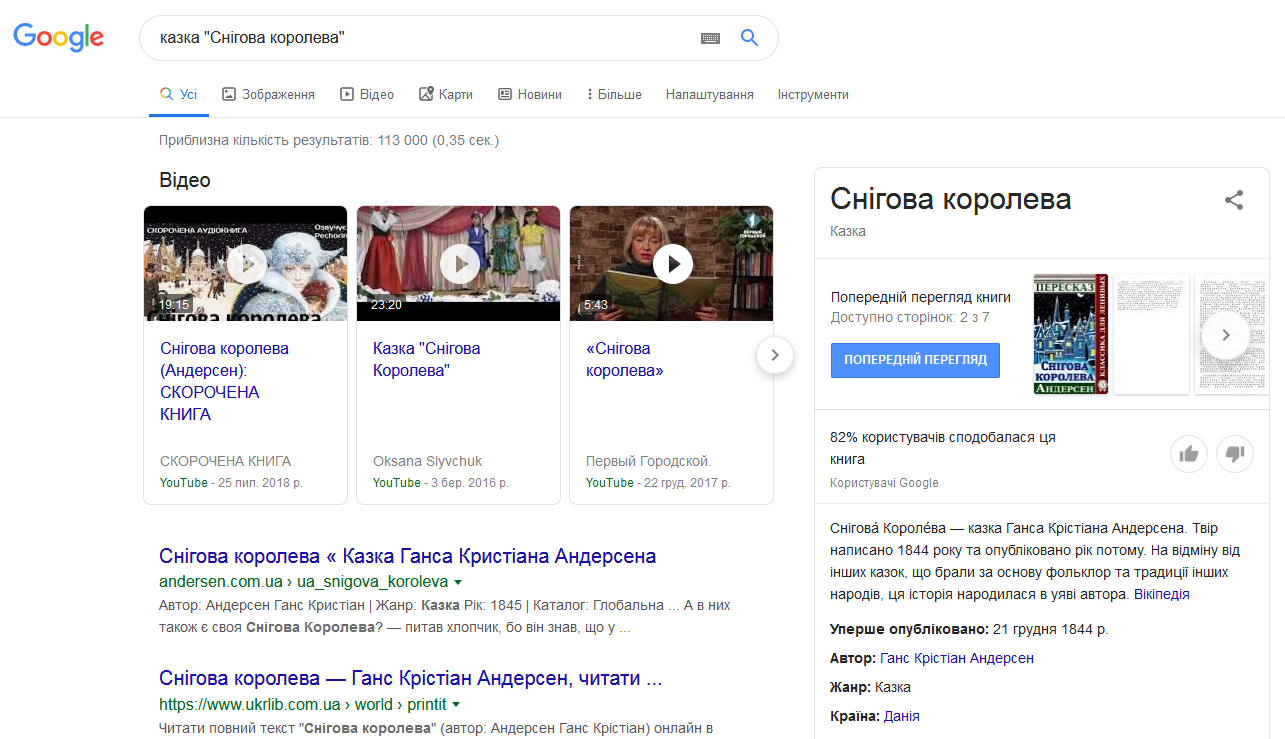 Безпечний пошук
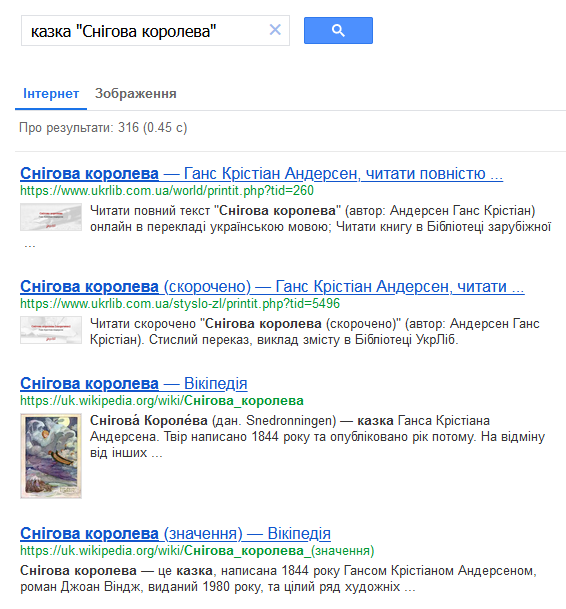 Результат пошуку в безпечному середовищі
Знайди відомості в мережі Інтернет
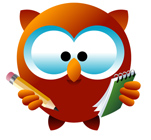 а) Чи є зуби в равлика?
	б) Фото кумедного кошеняти.
	в) Як зробити сніжинку з паперу?
	г) Повний текст загадки, яка починається словами: На неї птах сідає, вона його гойдає…». Відгадай її.
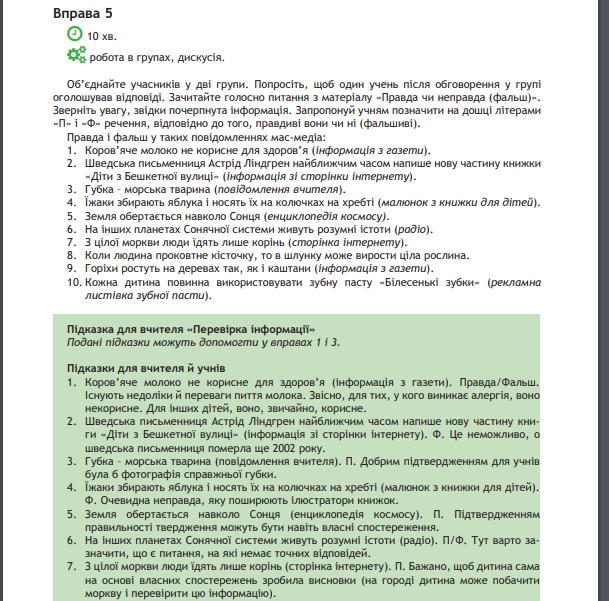 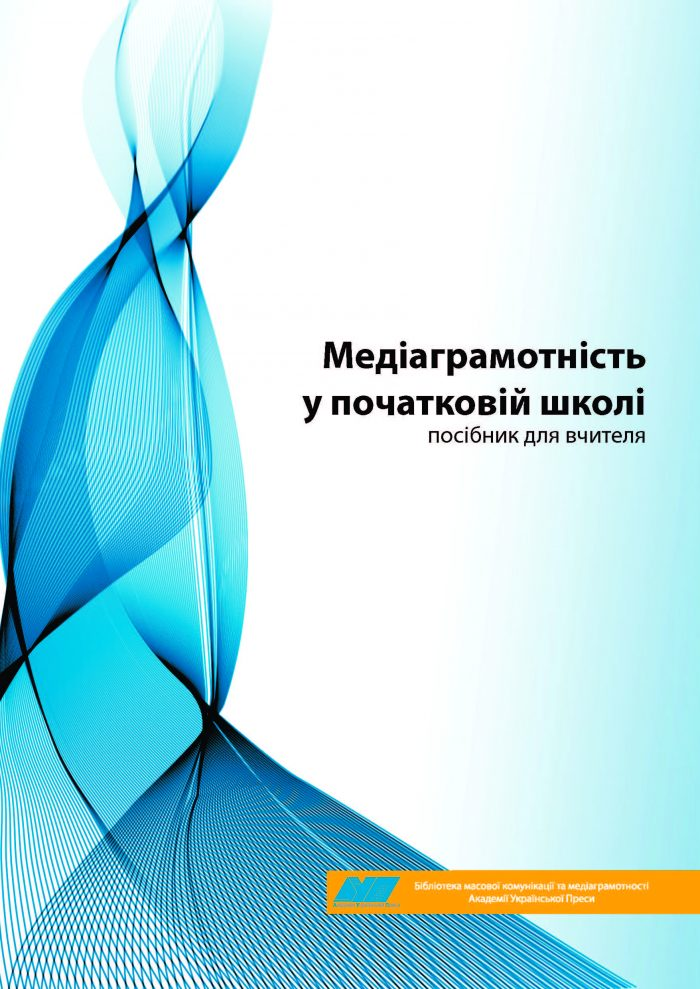 Медіаграмотність у початковій школі: посібник для вчителя / Волошенюк О. В, Ганик О. В., Голощапова В. В, Дегтярьова Г.А, Іванова І. Б., Кожанова А. Ю., Пиза Г. Ю., Шкребець О. О, Янкович О. І. / За редакцією Волошенюк О. В., Іванова В. Ф. – Київ : ЦВП, АУП, 2018 — 234 с.